Vertex Deletion Parameterized by Elimination Distanceand Even Less
Bart M. P. Jansen		Jari J. H. de KroonMichał Włodarczyk
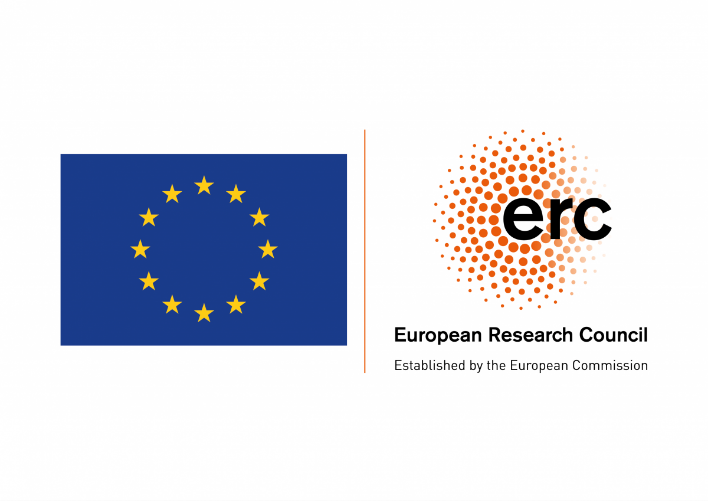 Warwick Online SeminarDecember 6th 2021
[Speaker Notes: Headsup: full paper in STOC is 76 pages, cannot describe all results.]
Vertex-deletion problems
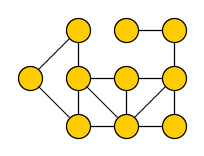 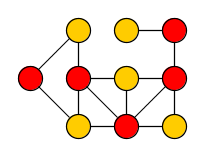 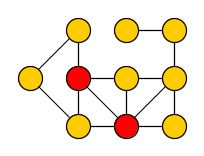 Vertex Cover
Delete vertices to get edgeless graph
Feedback Vertex Set
Delete vertices to get acyclic graph
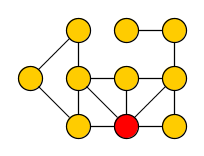 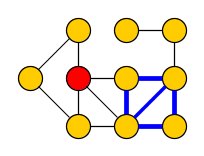 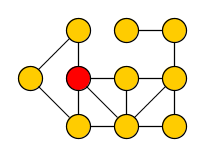 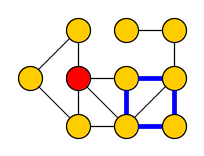 1
2
1
Odd Cycle Transversal
Delete vertices to get bipartite graph
Chordal Vertex Deletion
Delete vertices to get graph without chordless cycles
2
2
2
1
1
1
[Speaker Notes: The first two are among Karp’s 21. Applications in data cleaning, but also in deadlock prevention, process monitoring, quantum computing, and as bootstrapping mechanism for solving other problems.]
Fixed-parameter tractable algorithms for vertex deletion
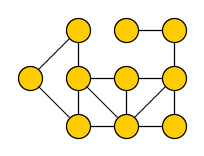 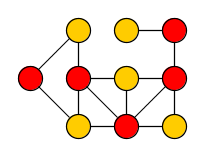 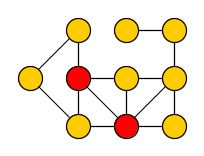 Vertex Cover
Delete vertices to get edgeless graph
Feedback Vertex Set
Delete vertices to get acyclic graph
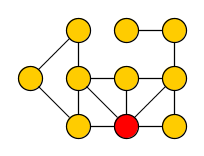 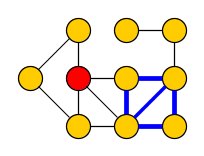 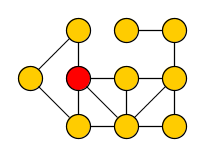 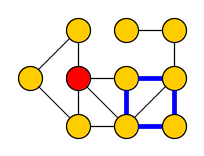 Odd Cycle Transversal
Delete vertices to get bipartite graph
Chordal Vertex Deletion
Delete vertices to get graph without chordless cycles
[Speaker Notes: Using approximation algorithms is one way of coping with NP-hardness. Main point of our paper: new FPT algorithms for solving vertex-deletion problems with parameterizations that dominate the ones previously used.]
Vertex-deletion problems parameterized by solution size
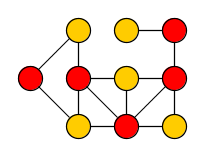 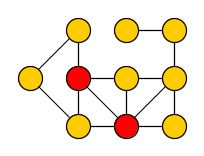 Can we develop algorithms which are provably optimal and efficient on classes of inputs whose optimal solutions are large?
[Chen, Kanj, Xia’10]
[Li, Nederlof ’19]
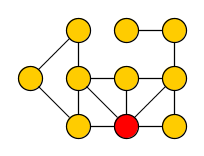 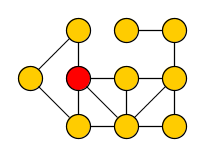 [Cao, Marx’16]
[LNRRS’14]
[Speaker Notes: Can we develop algorithms which are provably optimal and efficient in graphs whose solutions are large?]
Vertex-deletion problems parameterized by graph complexity
Alternative: use a complexity measure of the graph as the parameter
Develop algorithms for graphs which are large but simply structured
Popular width measures of graphs include treedepth (td) and treewidth (tw)
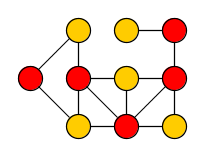 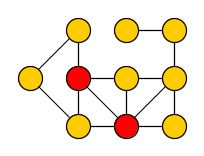 [CNPPRW’11]
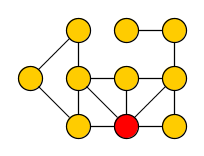 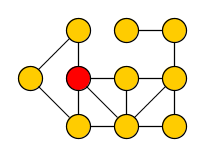 [Speaker Notes: Simply structure: think treelike. Same running time bounds can be obtained for treedepth, sometimes in polynomial space.
For all of them: can replace TW by TD. For VC and OCT, this gives poly-space algorithms.]
Hybrid problem parameterizations
6
[Speaker Notes: Yields algorithms that are guaranteed to efficiently yield optimal solutions in classes of inputs that cannot be handled by either of the previous approaches alone.]
Treedepth
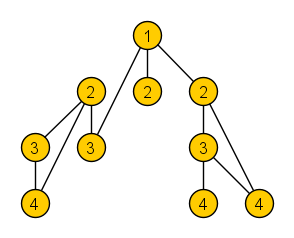 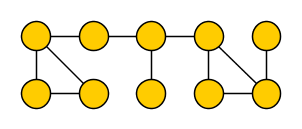 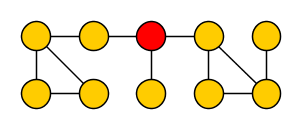 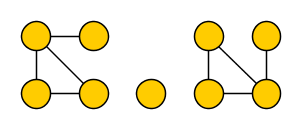 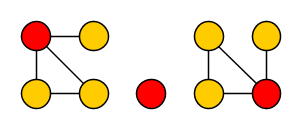 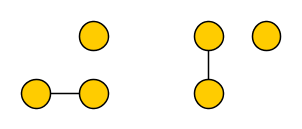 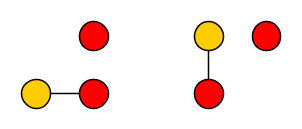 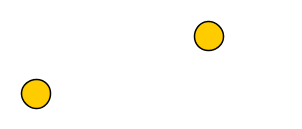 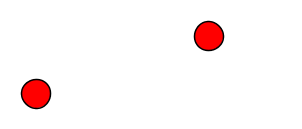 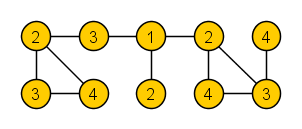 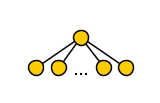 7
[Speaker Notes: Well-known to those of you who participated in the PACE challenge last year! Treedepth can be large even though solution to vertex-deletion can be small: an n*n grid has treedepth >= n but since it is bipartite, the empty set is a solution to odd cycle transversal on the grid.]
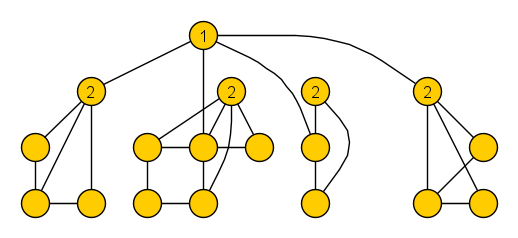 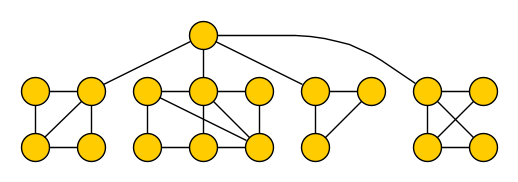 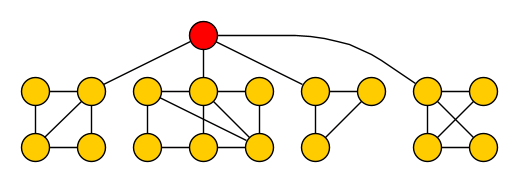 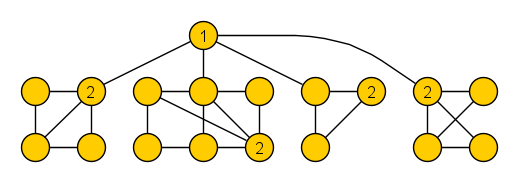 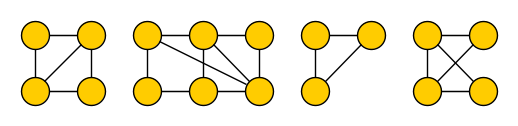 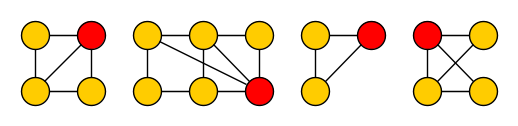 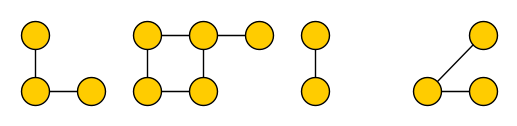 we refer to these as base components
8
[Speaker Notes: Treedepth is also known as vertex ranking number or vertex elimination number. Depth of elimination tree corresponds to number of rounds.]
Prior work on computing treedepth and elimination distance
9
[Speaker Notes: In all cases: huge parameter dependence.
Measuring what matters: A hybrid approach to dynamic programming with treewidth. Eiben Ganian Hamm Kwon.’21]
Results
10
Conceptual message of our results
Old mindset of the complexity of exactly solving vertex-deletion problems:
can only be done efficiently when the solution is small,or the graph is treelike

High-level message of our results:
Vertex-deletion instances with large optimal solutions and large treewidth can be solved efficiently, if the elimination distance to the target class is small
11
[Speaker Notes: Wide applicability came as a surprise: initially thought this was a ‘fluke’, only for OCT based on polynomial-time compression problem. Remainder of the talk: some technical details of 1) decomposition algorithms and 2) solving vertex-deletion problems.]
12
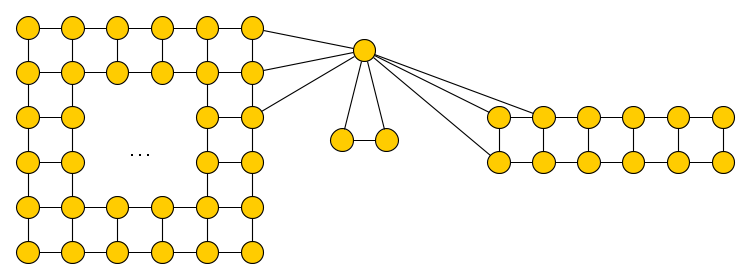 13
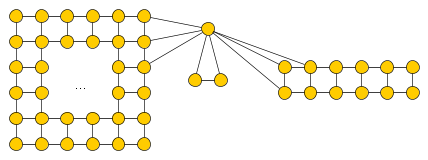 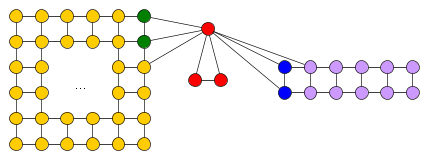 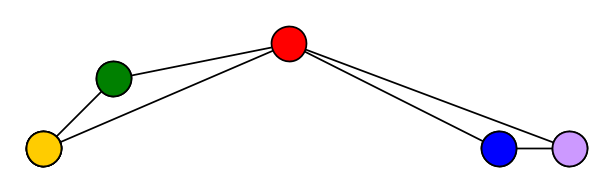 14
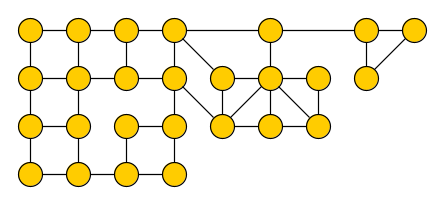 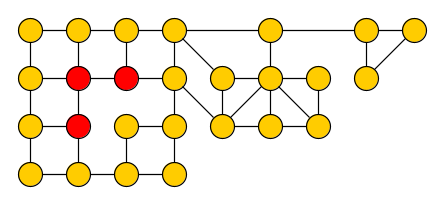 15
16
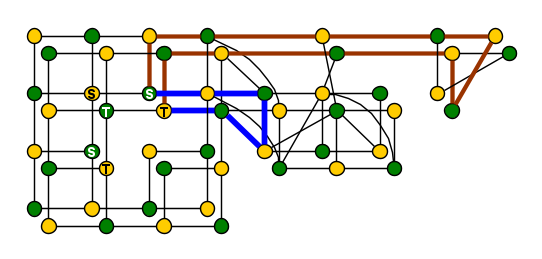 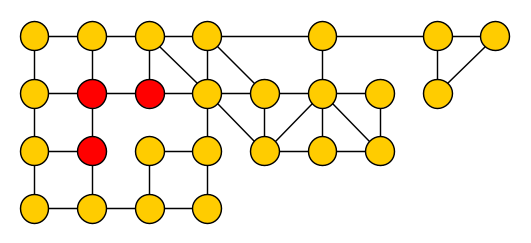 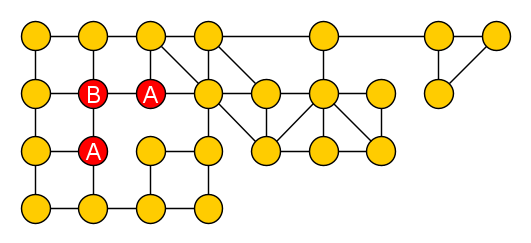 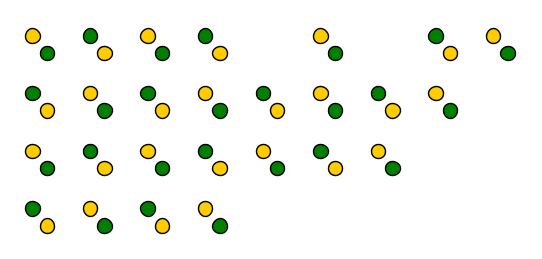 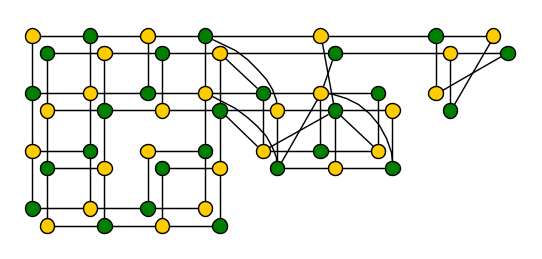 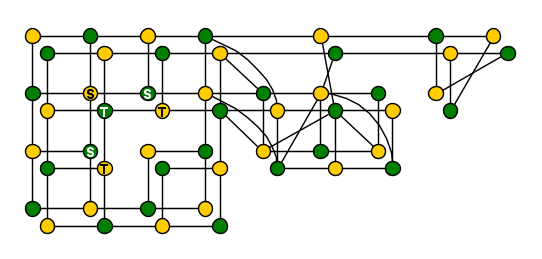 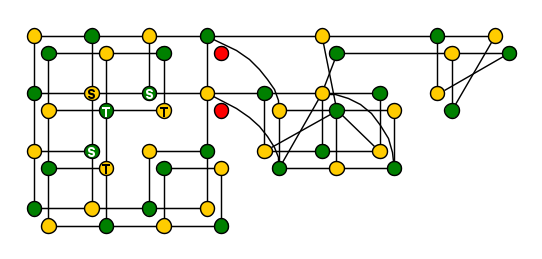 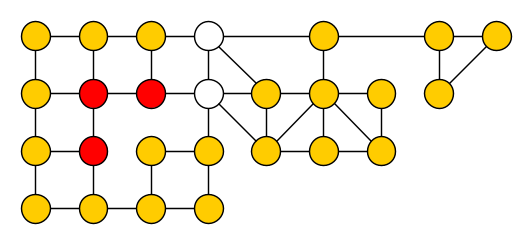 17
2. solving vertex-deletion problems using a decomposition
18
[Speaker Notes: Now: seen general approach to compute H-elimination distance from H-separations, and concrete example for bipartite graphs. Next: see some generic ideas for solving vertex-deletion problems, as well as some concrete ideas for bipartite graphs.]
A polynomial-time subroutine for Odd Cycle Transversal
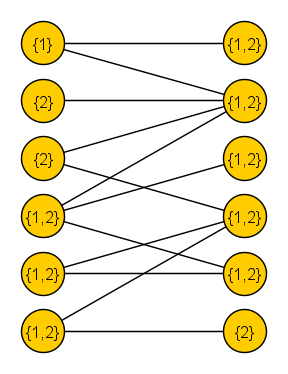 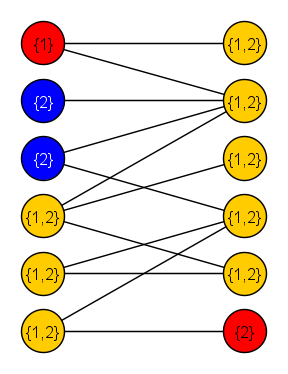 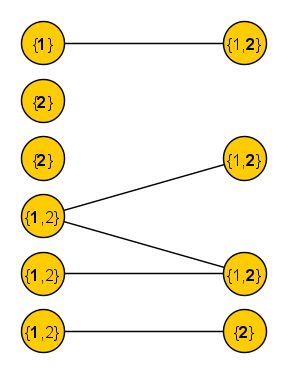 19
Odd Cycle Transversal parameterized by elimination distance
20
[Speaker Notes: nO(1) + 2O(k3 log k) ·(n + m)]
Outline of solving Vertex Deletion using a decomposition
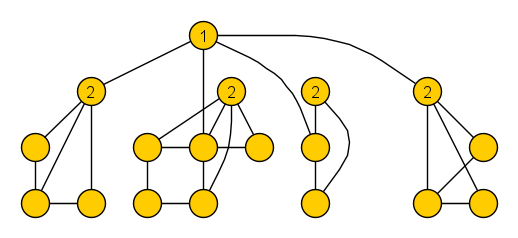 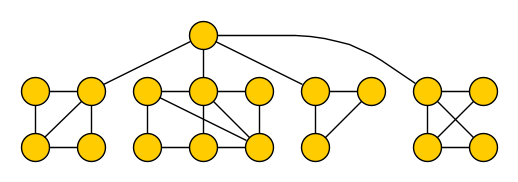 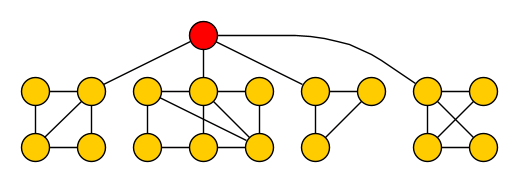 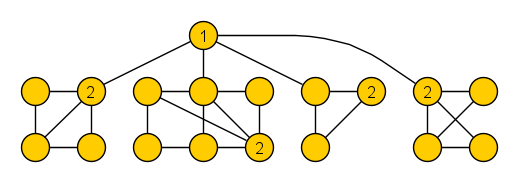 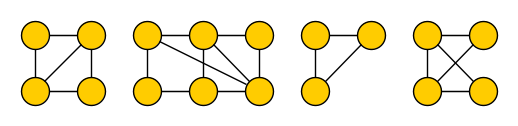 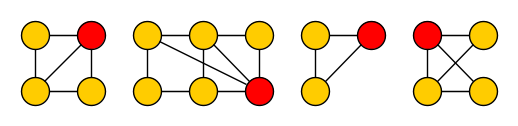 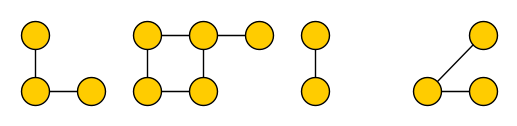 21
[Speaker Notes: Now: brief discussion of generic approach. In many cases, this allows us to employ algorithms for the solution-size parameterization to compute the information for the leaves of the decomposition. The remaining process of computing a solution is similar as for treewidth.]
Outline of solving Vertex Deletion using a decomposition
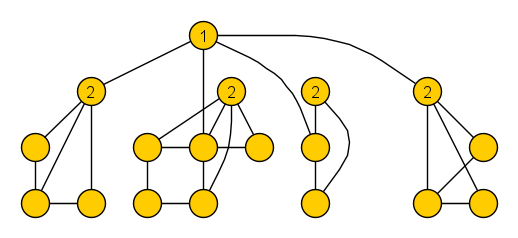 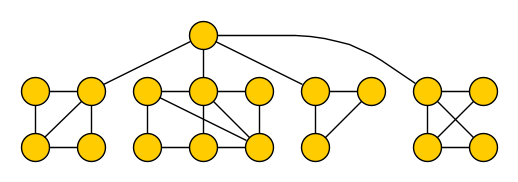 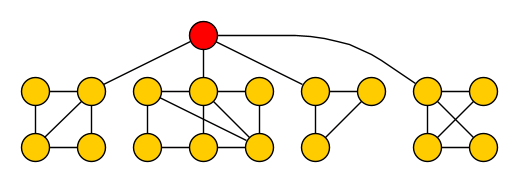 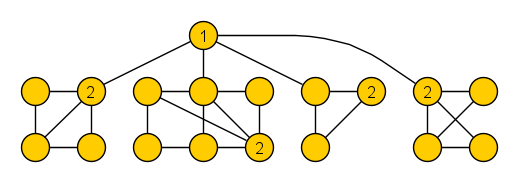 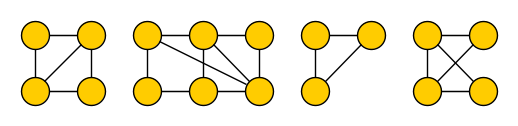 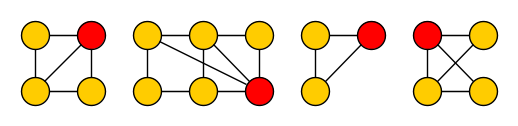 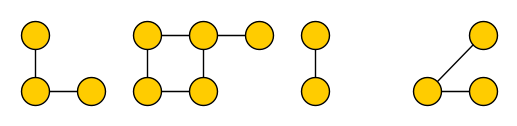 22
[Speaker Notes: In many cases, this allows us to employ algorithms for the solution-size parameterization to compute the information for the leaves of the decomposition. The remaining process of computing a solution is similar as for treewidth.]
Conclusion
1. Decomposition algorithms
3. Hardness proofs
23